Principle of color
Sunny Lee / Mtafya & Jackson
Background Question
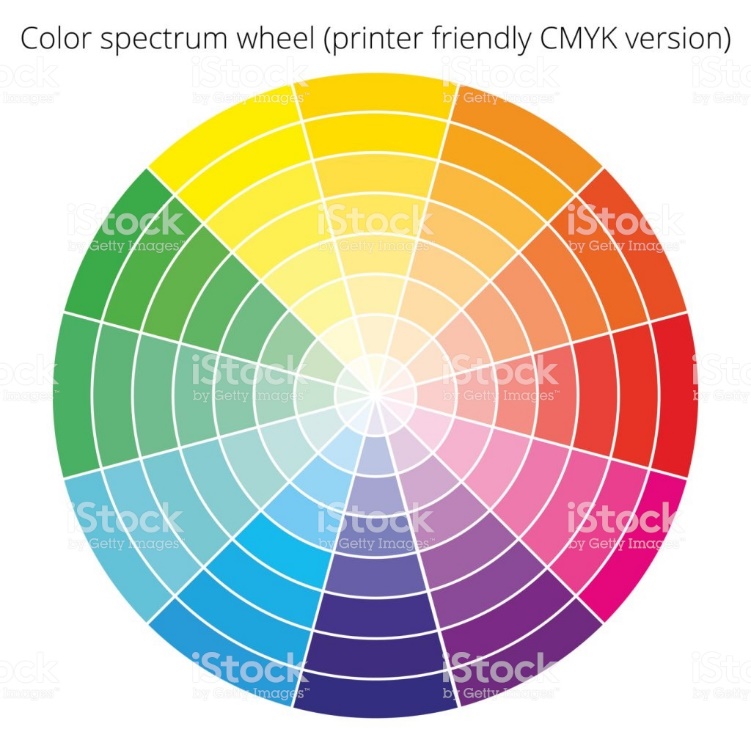 What is the primary colors of light ?

What is the primary colors of pigment ?

What is the relationship between the primary colors of light and pigment ?
[Speaker Notes: Who decided the name of the color? Scientist? artist?
Newton is the first person to decide the color of the rainbow. Newton broke the orthodoxy that white is the primary color and said it is a mixture of multiple colors (A new theory of light and colours, 1671).
Understanding color is a concern of science before art.
I have a question
What is the primary colors of light ?
What is the primary colors of pigment ?]
What is the primary colors of pigment
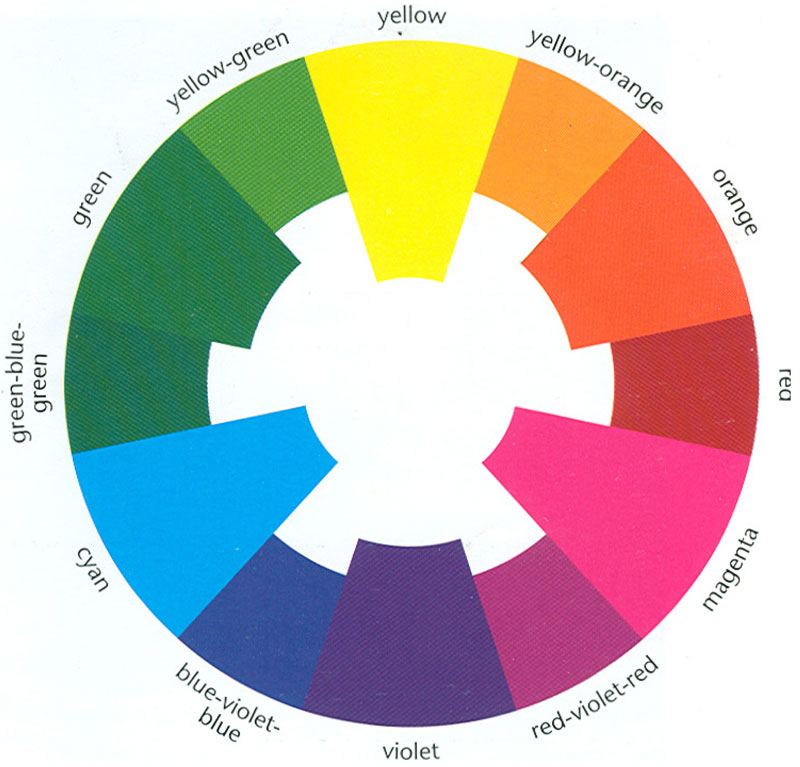 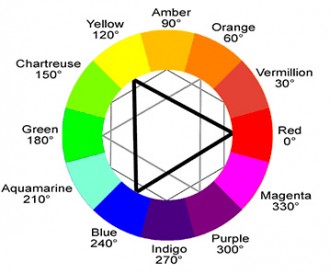 [Speaker Notes: This picture is on the internet.
What is true?
Of course one is right and the other is wrong. Is there anyone you can explain about this? These two palettes are widely used. I will discuss which is right after class again.]
Background Question
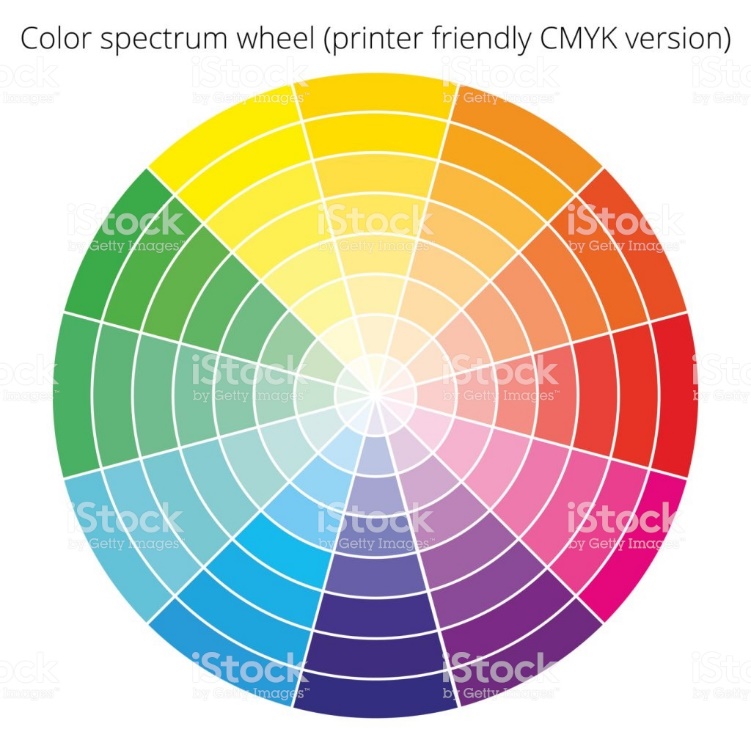 What is the primary colors of light ?

What is the primary colors of pigment ?

What is the relationship between the primary colors of light and pigment ?
[Speaker Notes: What is the relationship between the primary colors of light and pigment ?

In elementary school, students learn that the primary colors of pigment are red, yellow, and blue. It does not deal with the relationship between light and color. 
So a misconception occurs.
Misconceptions often arise because there is no understanding of the relationship between light and color. 
Even science teachers often understand color and light separately.]
Program Overview
Who is the owner of the color?
Understanding the primary colors of light
(Basic) Using projector, monitor, or mobile phone screen
(Additional) Observing the monitor with Loupe
(Additional) Utilizing the Light Synthesis Device
The mixture of light and the mixture of colors
The principle of color printing
[Speaker Notes: This contents is for middle school students. Depending on the level of the student, you can add or subtract.
1. Who is the owner of the colors? : This is the basic process to understand the relationship between light and color.
2. Understanding the primary colors of light:
   We deal with the primary colors of light.
   We use some material- spectroscope, light source(projector, monitor, or mobile phone).
   The added activities can be done according to the situation. 
   Today, we deal with “Basic”.
3. Color Mixing: 
   We deal with The principle of color mixing
         and the relationship between primary colors of pigment and primary colors of light.
4. Principle of Color Printing:]
Activity 1. Who is the owner of the color?
Here is a box with a small hole.
Put a white table tennis ball in the box. 
Cover the lid and watch the ball
through the hole in the box. 
What is the color of the ball?
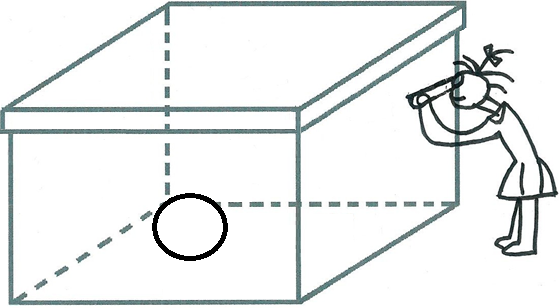 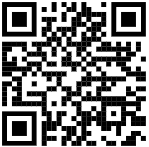 Good Light Source: https://javalab.org/en/color_panel_en/
[Speaker Notes: Please connect the site with your mobile phone.]
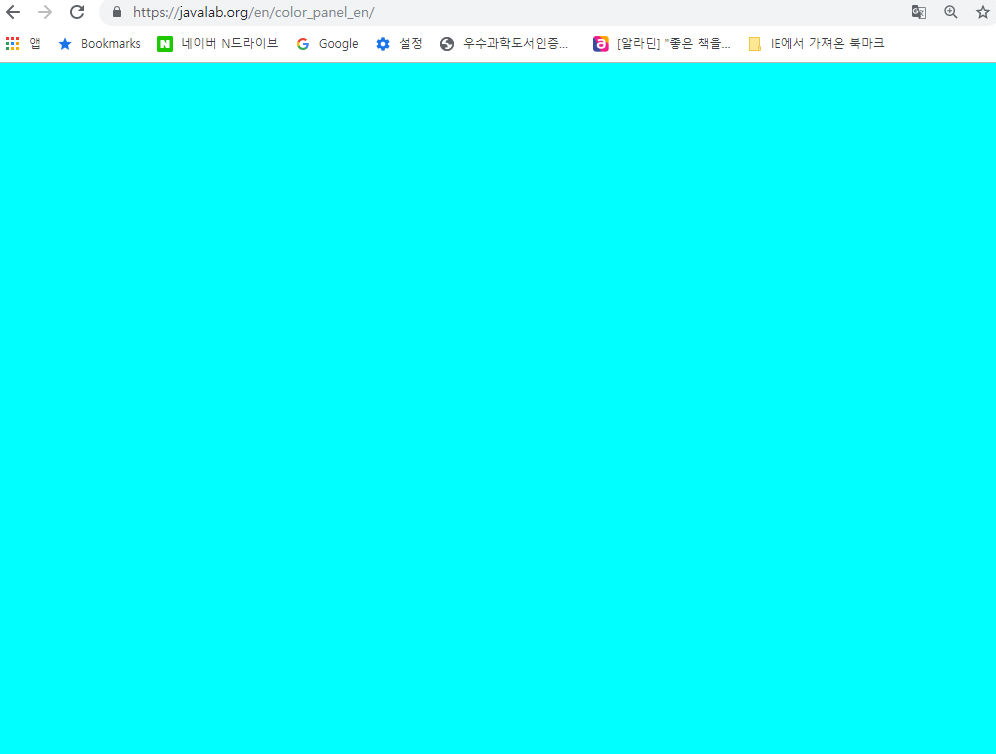 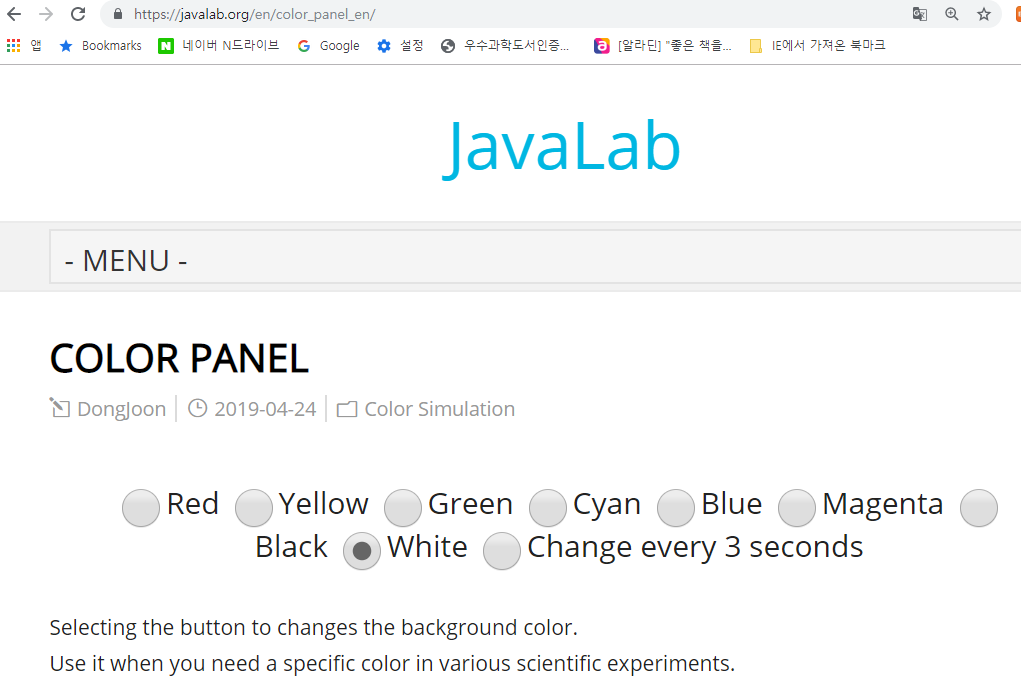 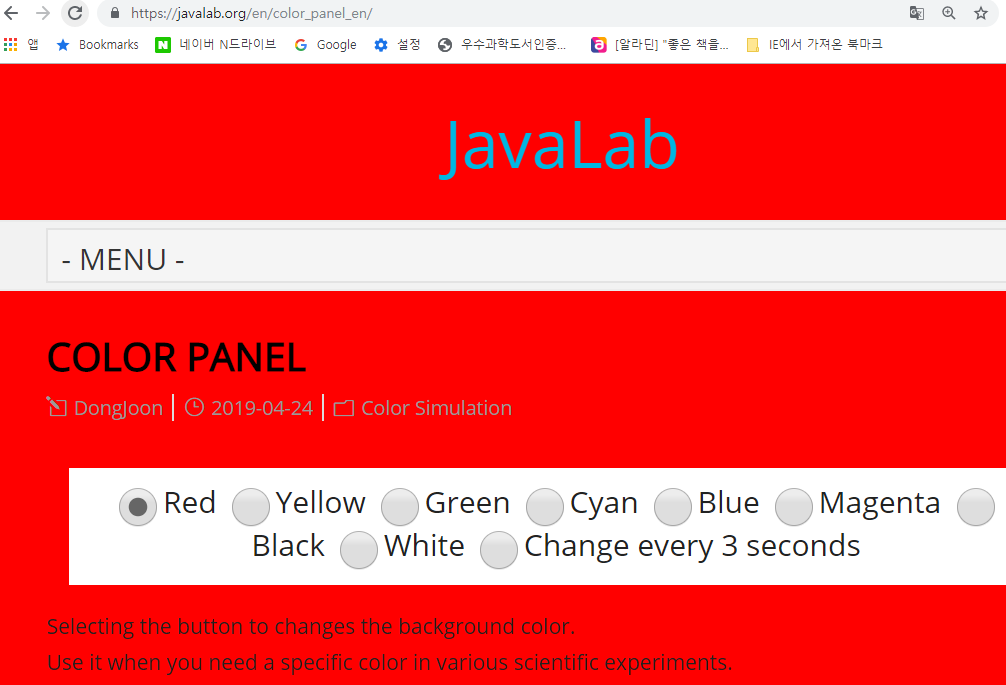 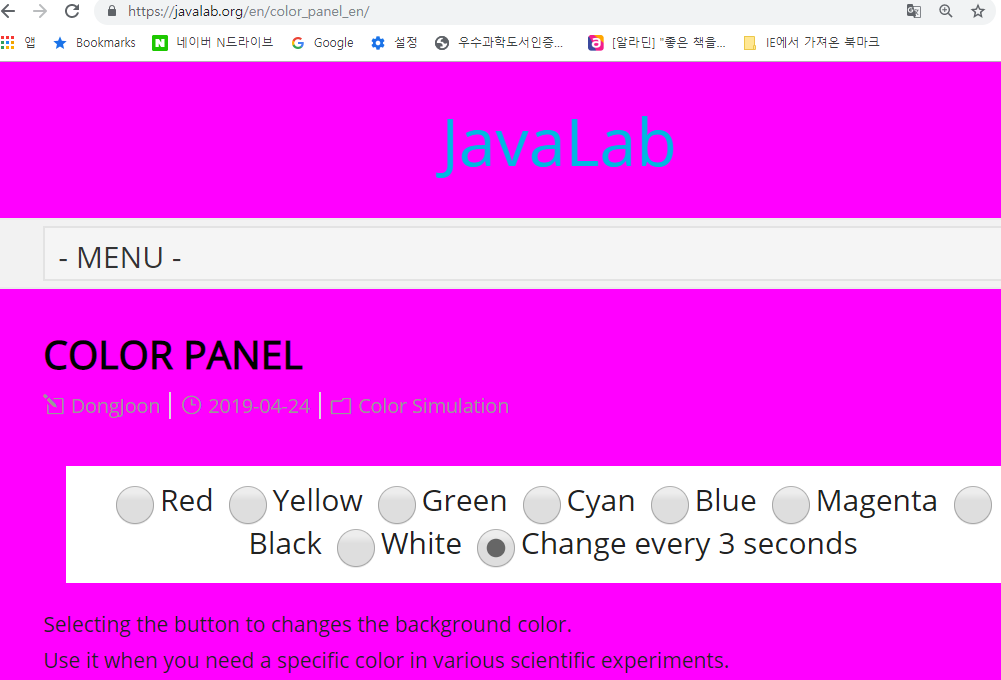 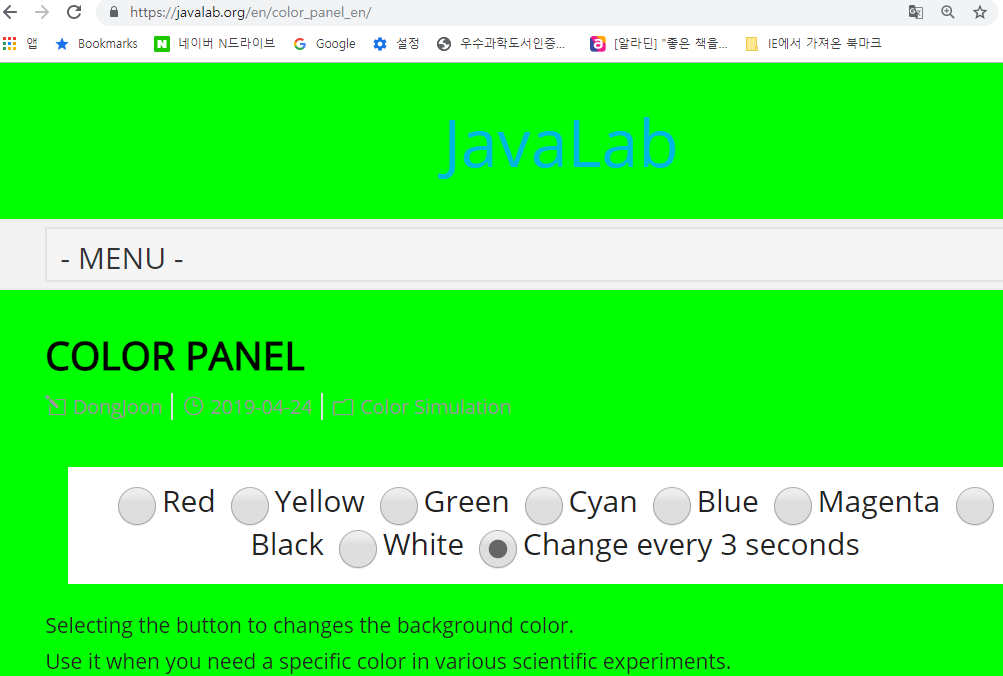 Activity 1. Who is the owner of the color?
Let's draw the process of recognizing the color of apples.
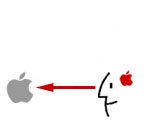 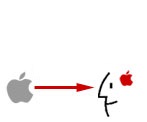 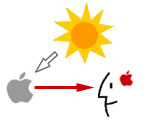 [Speaker Notes: Without light there is no color. The color depends on the light.]
(teacher)
Activity 1. Who is the owner of the color?
the process of recognizing the color of apples.
Sun has all color.
White is not the primary color.
It is a mixture of multiple colors.
(Newton , 1671. A new theory of light and colours)

An object reflects a specific color. The rest absorbs.

Light stimulates a specific photoreceptor cell.
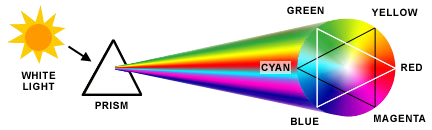 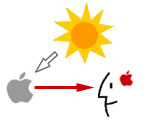 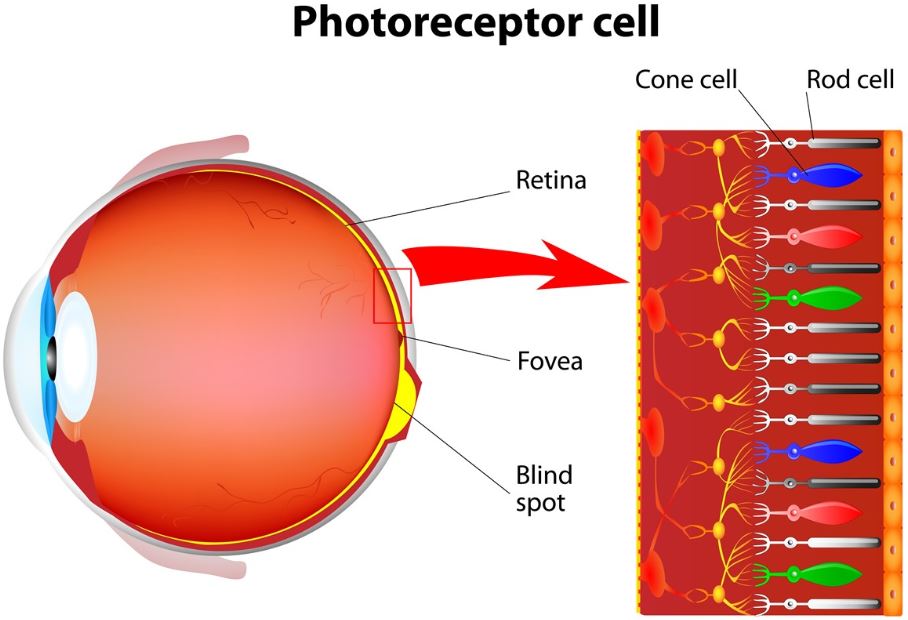 Activity 2. How many lights are needed to express all the colors?
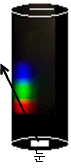 Look at the sun with a spectroscope.
Making spectroscope
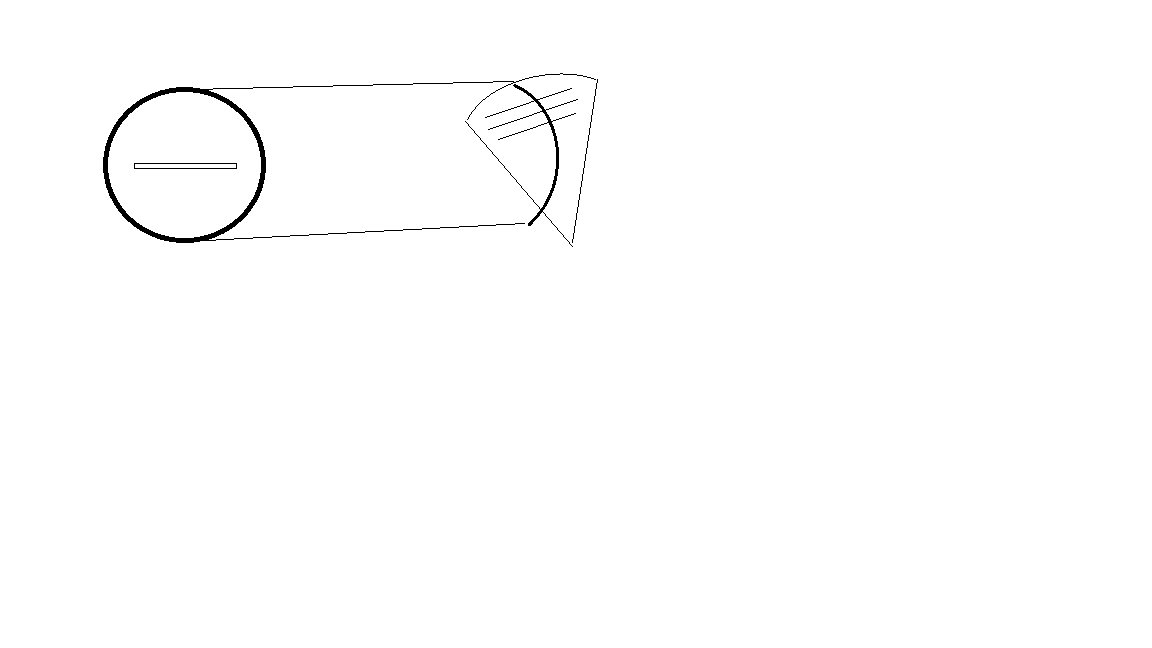 <Making a narrow gap of light>             <Making multiple slit>
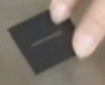 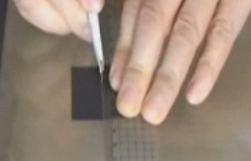 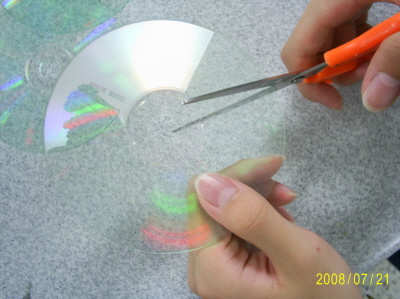 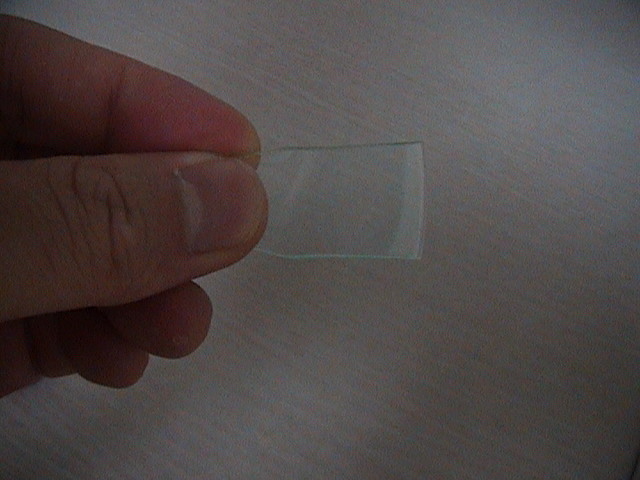 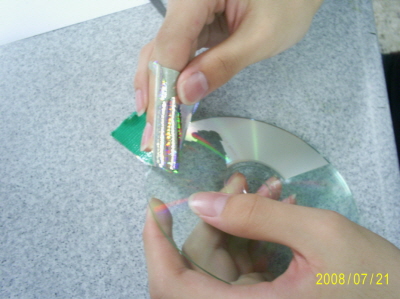 Activity 2. How many lights are needed to express all the colors?
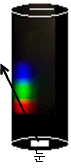 Look at the sun with a spectroscope.
    Principle of a spectroscope:
refraction or diffraction
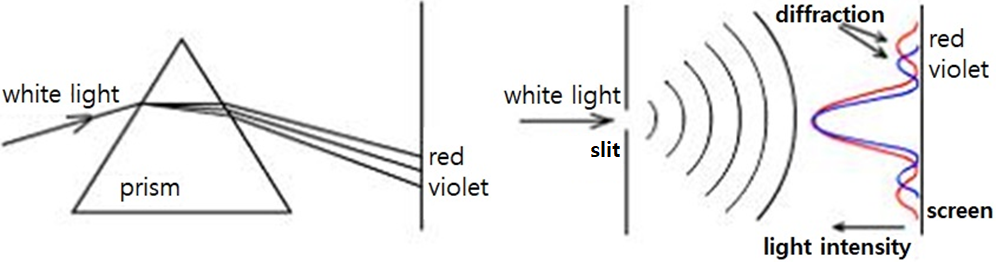 Single slit :    a sin θ = mλ,  a= width of slit
Multiple slit: d sin θ = mλ,  d= grating spacing
Activity 2. How many lights are needed to express all the colors?
Single slit
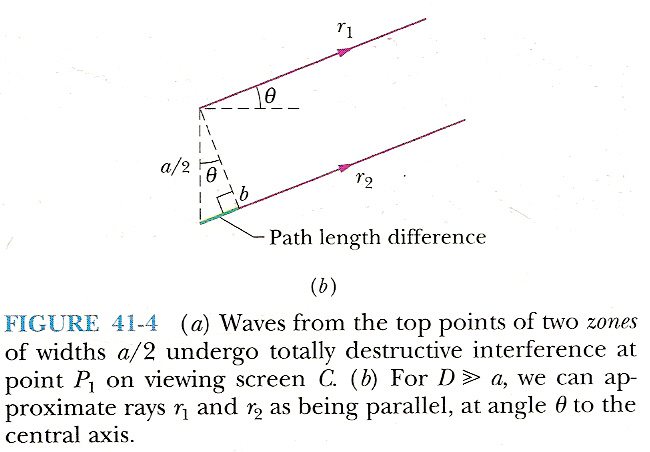 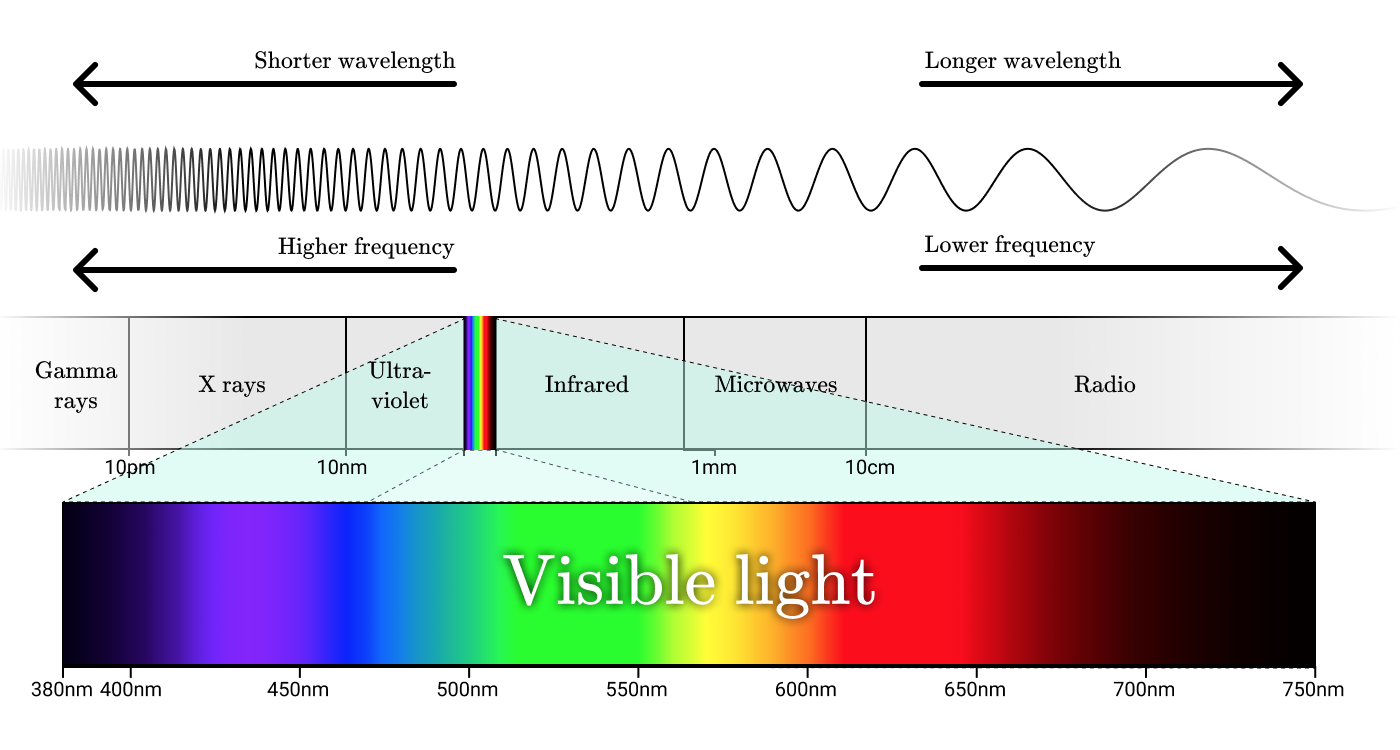 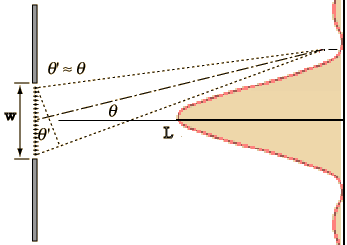 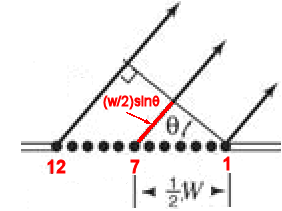 Activity 2. How many lights are needed to express all the colors?
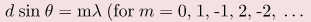 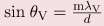 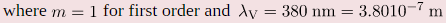 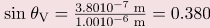 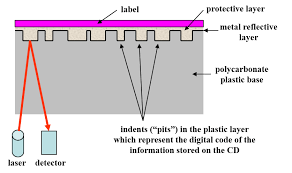 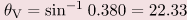 Structure of CD
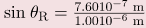 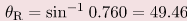 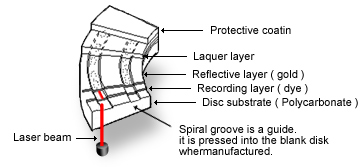 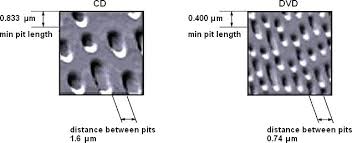 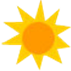 Activity 2. How many lights are needed to express all the colors?
Look at the sun with a spectroscope.
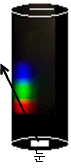 What color does sunlight have?
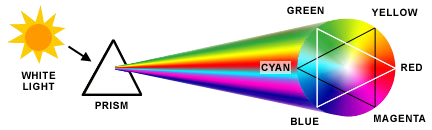 Look at the light from the projector with a spectroscope. (Instead of a projector, you can look at a cell phone monitor.)
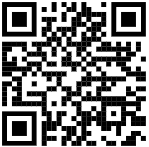 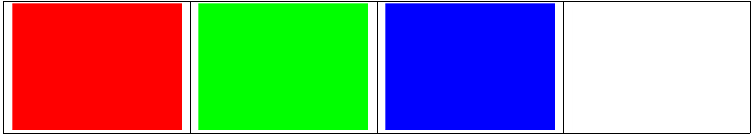 https://javalab.org/en/color_panel_en/
[Speaker Notes: Now, let's look at the projector. When you do not have a projector, you can look at your cell phone monitor.]
16
17
18
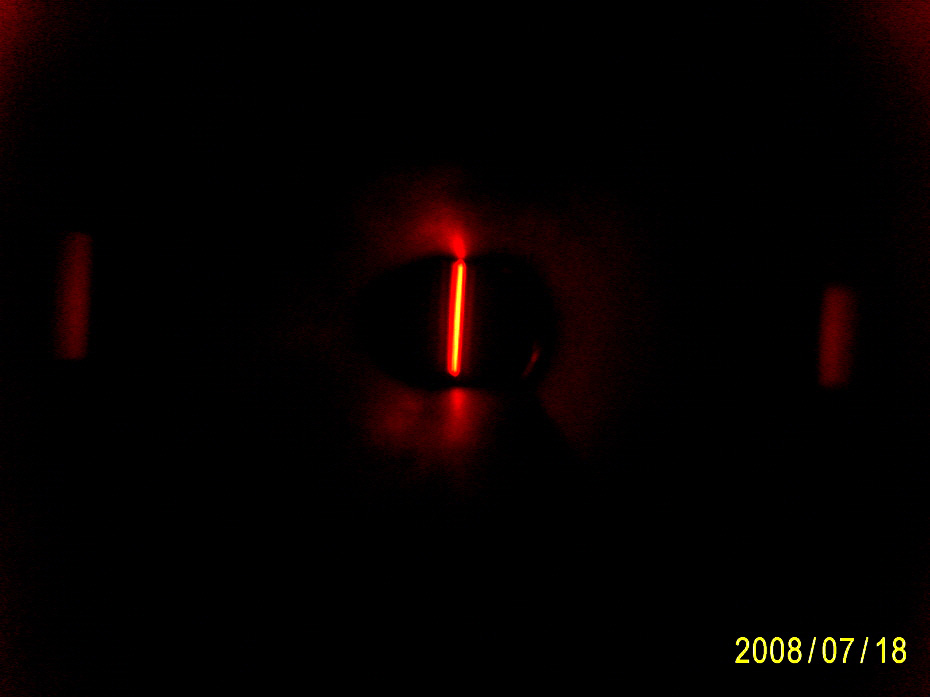 Red
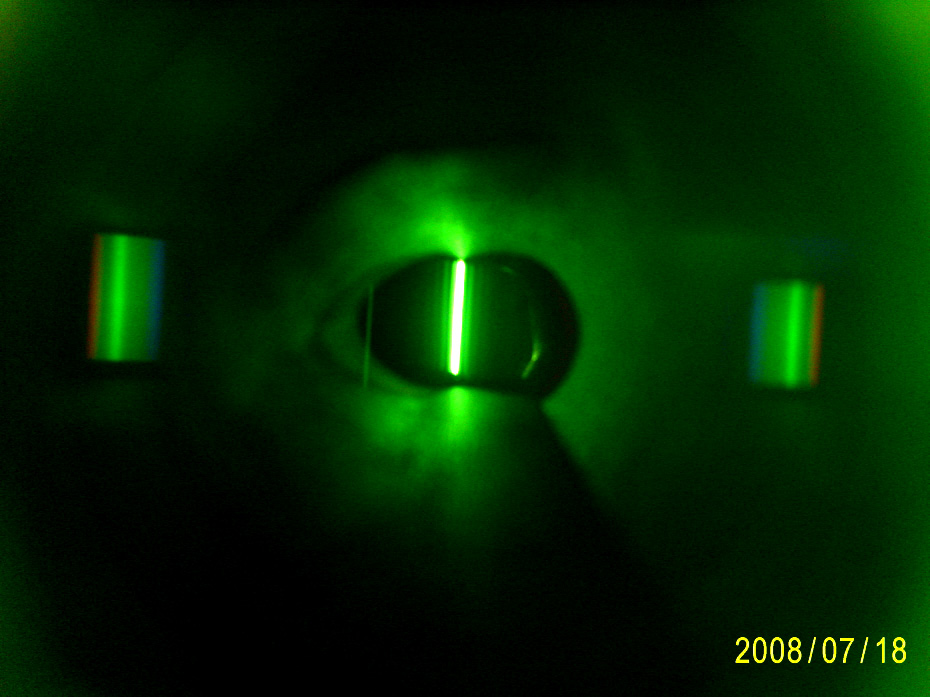 Green
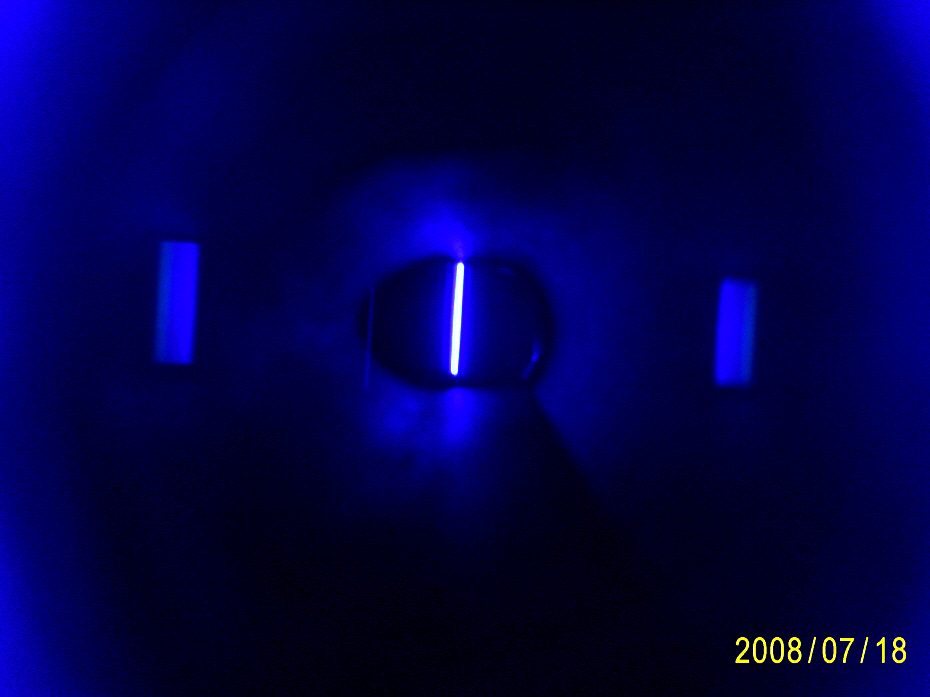 Blue
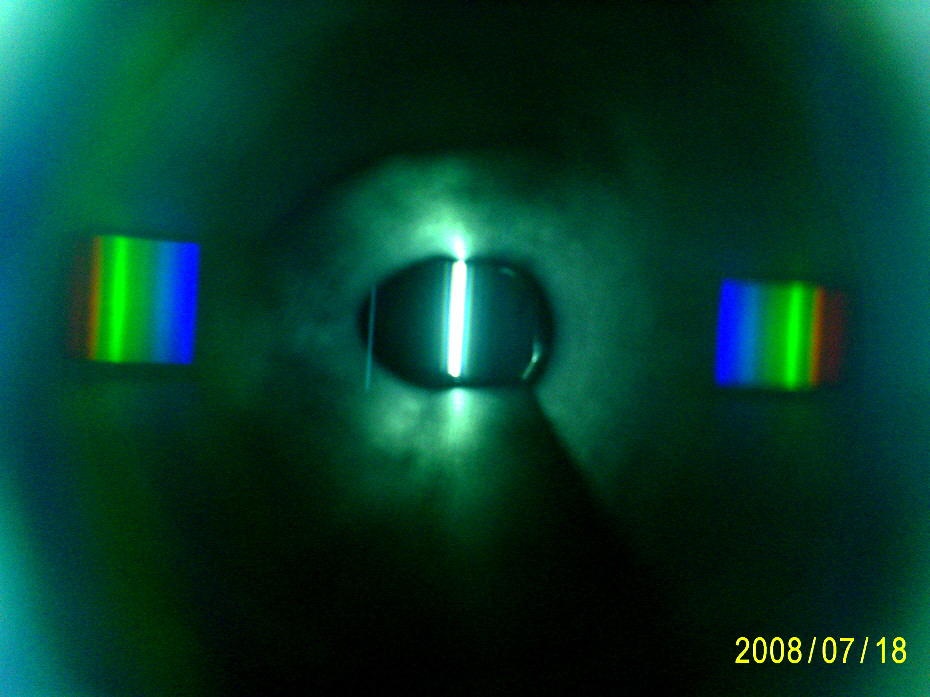 White
Red
Green
Blue
White
[Speaker Notes: The spectroscope analyzes what color light has. In addition, each color has a specific position.]
[Speaker Notes: Now let's compare each of the three colors on one screen.]
25
26
[Speaker Notes: Now let's look at other colors. This is not the primary color.]
27
28
29
30
[Speaker Notes: Let's focus on the yellow color.]
[Speaker Notes: What kind of relationship do you see?
Red + Green = Yellow??]
32
[Speaker Notes: Let's focus on the cyan color.]
[Speaker Notes: Green + Blue = Cyan??]
34
[Speaker Notes: Let's focus on the magenta color.]
[Speaker Notes: Red + Blue = Magenta??]
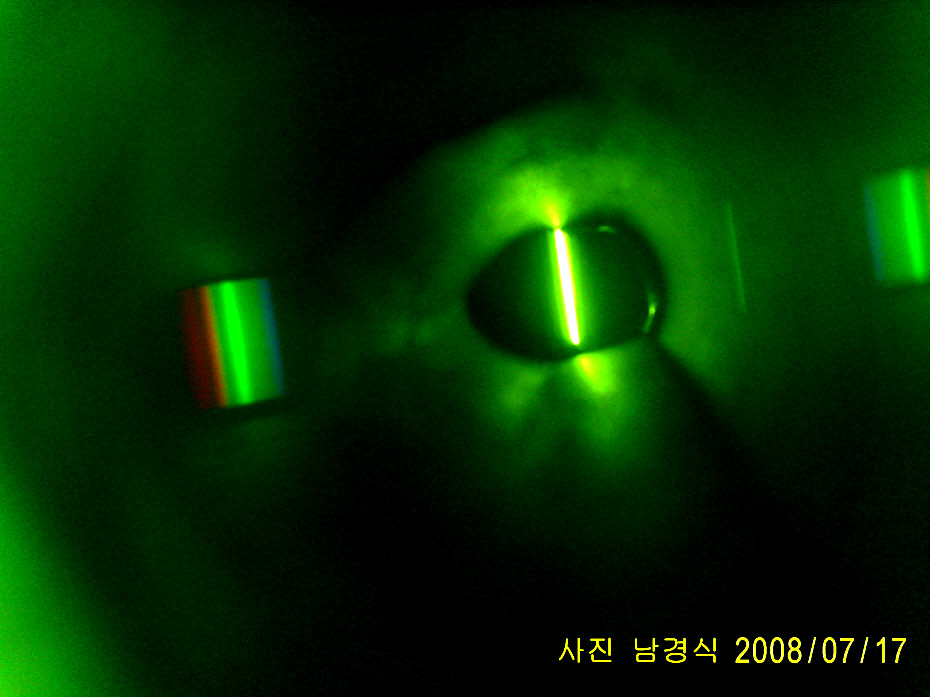 yellow)
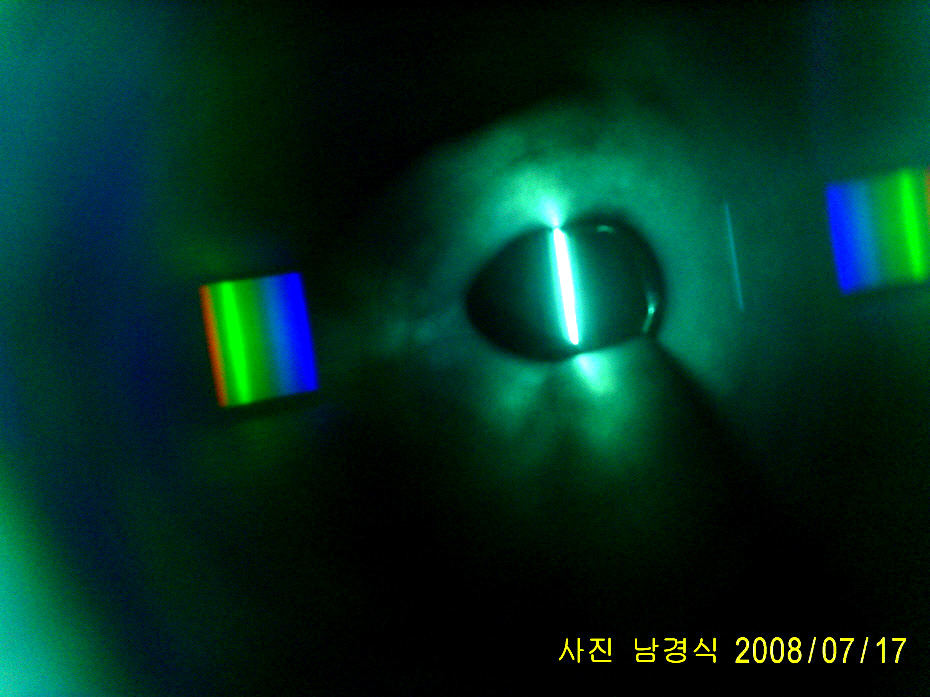 cyan)
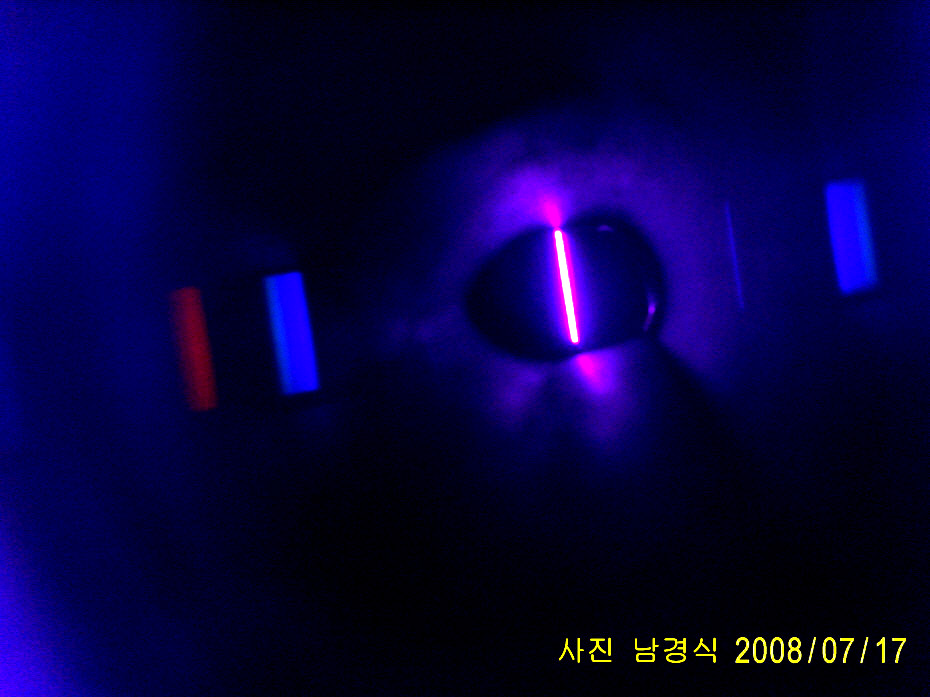 magenta
yellow
cyan
magenta
40
Activity 2. How many lights are needed to express all the colors?
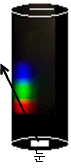 Let's summarize the results of the spectroscope.
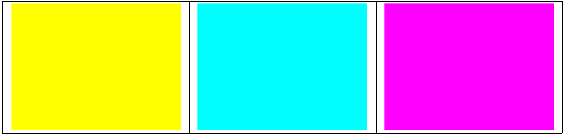 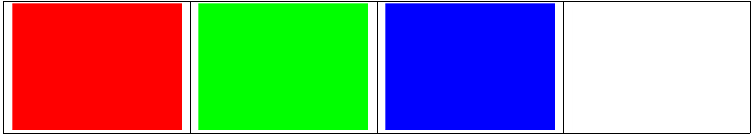 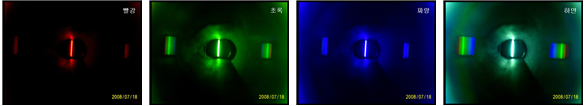 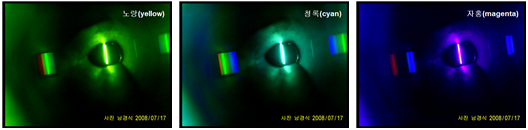 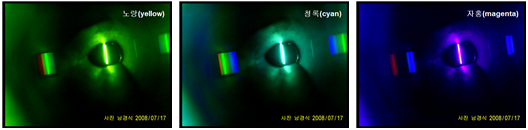 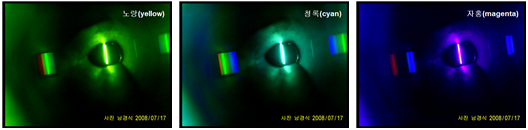 If you are an illuminator, How many colors should be prepared?
[Speaker Notes: Imagine that you are an illuminator. You have to use a lot of colored lights on the stage. How can you express various colors? You might be able to prepare all the colored lights to express. For example, use yellow light to represent yellow, and magenta light when magenta is needed. How many colors should be prepared? Is there any ways to reduce the number of colored lights?]
Activity 3. A mixture of colors
[Speaker Notes: We have two method.]
Activity 3. A mixture of colors
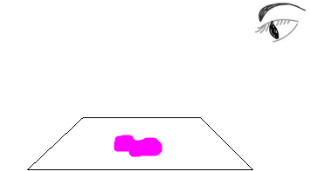 Let's illustrate the process of seeing magenta color.
There are two ways to explain this.
Explanation Method 1
This paint reflects the (       ) color of light.
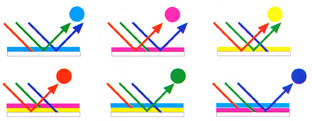 Explanation Method 2
This paint absorbs the (       ) color of light.
Which explanation is a better? What is pigment?
Pigment express a specific color. 
In order to, Absorbing the remaining colors
(          ) absorbs all colors other than the color to be expressed.
[Speaker Notes: We have two method.
First!  This paint reflects the (magenta) color of light.
        This paint reflects the (red+blue) color of light.
2nd!   This paint absorbs the ( green ) color of light.
Do I have to say absorption or reflection? Both are right. But let's think about what action should take place to get the color out. Light of all colors enters the paper.
Colors appear to absorb specific light. Pigments absorb light of a particular color.
absorption? reflect? What is the essence of color? Absorption!!]
Activity 3. A mixture of colors
How do pigments represent colors?
        Does the pigment absorb color or emit color?
vs.    Cyan= White - Red
Green+Blue
Cyan=
Magenta=
Yellow=
R + B
vs.    Magenta= W - G
R + G
vs.    Yellow = W - B
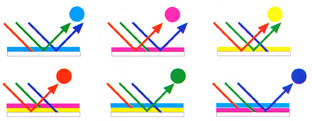 The pigment reflects the desired color and absorbs the remainder. Will you pay attention to reflection or absorption?
[Speaker Notes: We have two method. It is better to explain by absorption.]
Activity 3. A mixture of colors
The pigment absorbs light other than the color to be expressed.
        To express the following color,     (light is represented by RGB.) 
        What color should the pigment absorb light? 



The primary colors of light
      The primary colors of pigment
      What is the relationship between 
the primary colors of light and colors of pigment?
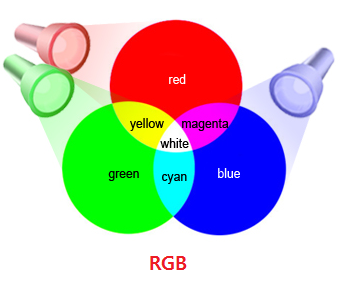 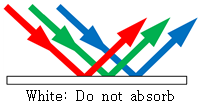 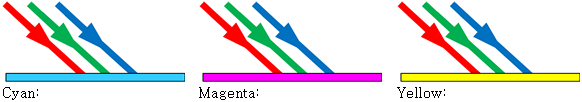 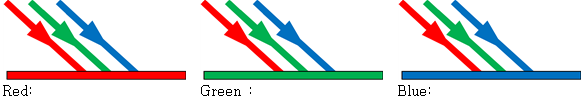 are Red, Green, Blue.
are Cyan, Magenta, Yellow
[Speaker Notes: 2.
3.All light is white, that is, there is no color. To express color, one must be missing.]
Activity 3. A mixture of colors
A mixture of colors (pigment)
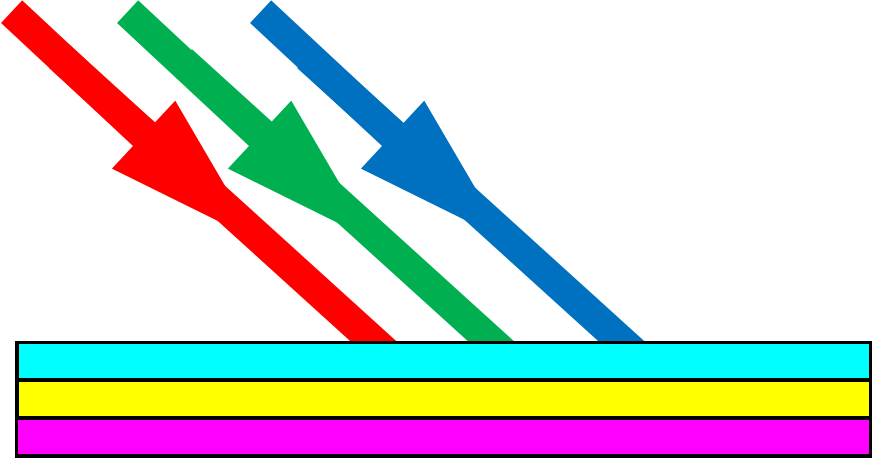 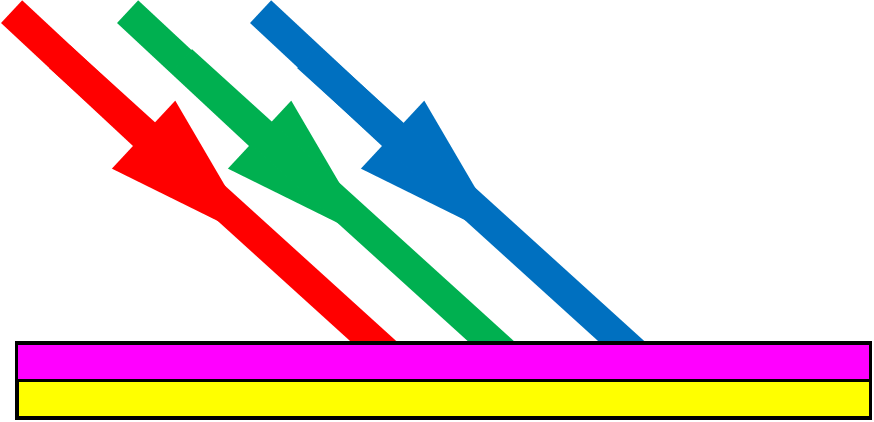 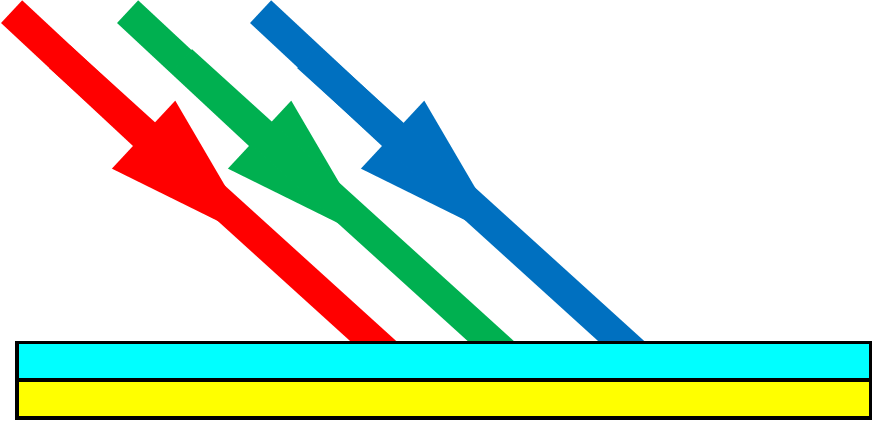 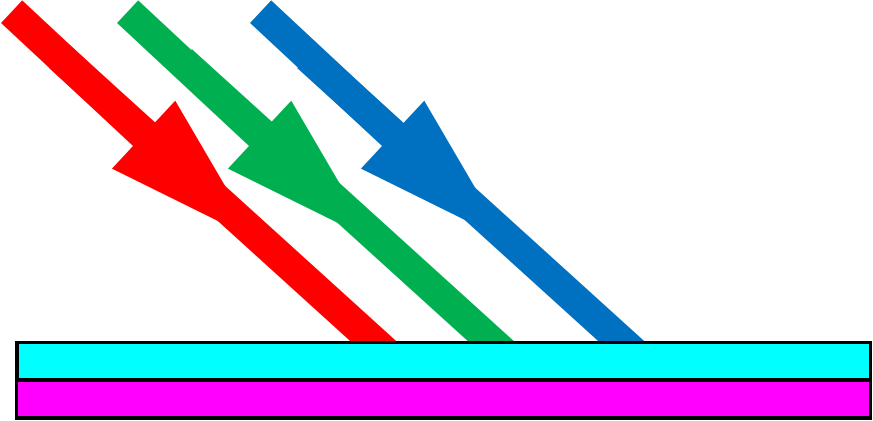 M+Y              C+Y            C+M           C+Y+M
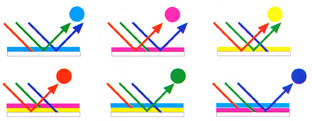 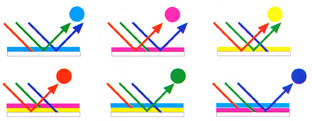 [Speaker Notes: It is difficult to explain the synthesis of colors if you describe the color with reflection. 
However, it is very easy to explain color by absorption.
In the case of (M + Y), it is difficult (R + B) + (R + G) 
                 However, it is easy to explain that (W-G) + (W-B).]
Activity 3. A mixture of colors
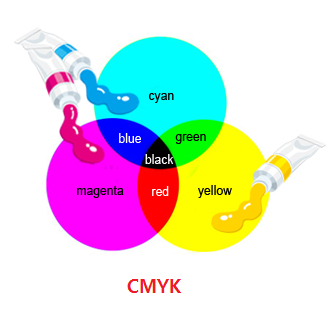 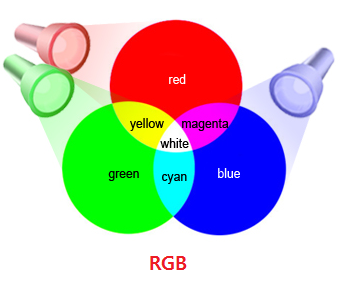 Mixing light makes it brighter : Additive mixture,
Mixing pigment makes it darker : subtractive mixture
: Red, Green, Blue.
: Cyan, Magenta, Yellow
[Speaker Notes: Mixing light makes it brighter : Additive mixture,
Mixing pigment makes it darker : subtractive mixture]
Activity 4. The principle of color printing
[Speaker Notes: We have two method.]
Activity 4. The principle of color printing
There are four types of inks used in color printers: cyan (C), magenta (M), yellow (Y), and black (K). 
        Cyan, Magenta, Yellow , blacK
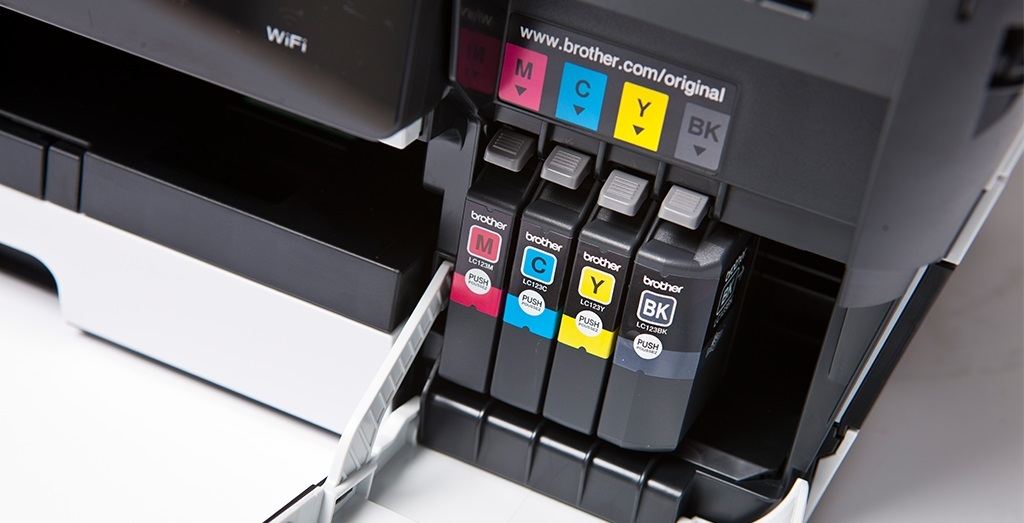 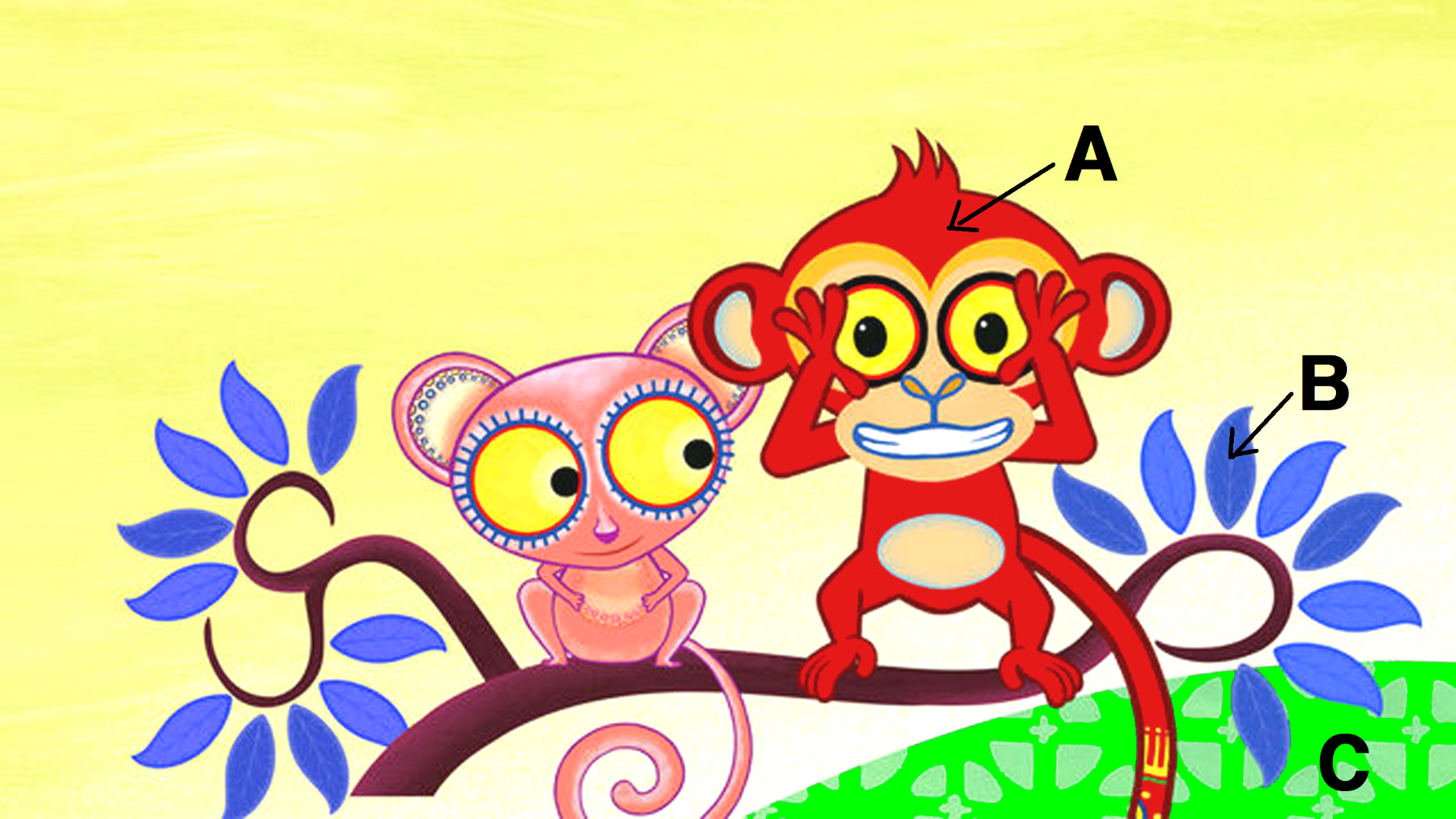 Activity 4. The principle of color printing
There are four types of inks used in color printers: cyan (C), magenta (M), yellow (Y), and black (K). 
        Cyan, Magenta, Yellow , blacK
The following figure shows the amount of CMYK sprayed when printing a picture.
      What color will appear when each ink is combined?
      Consider the color of each part
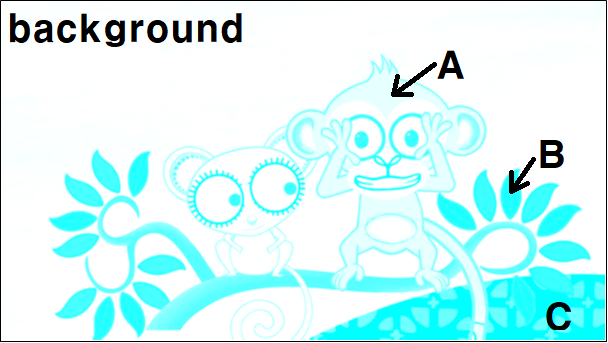 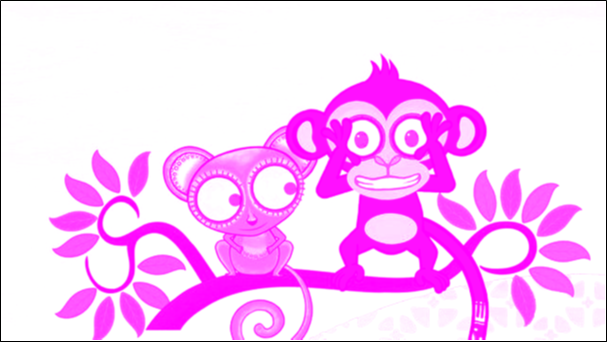 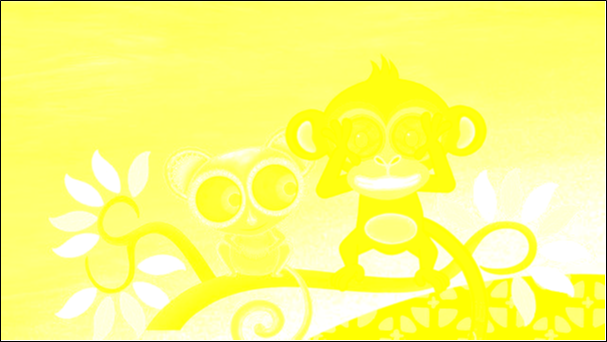 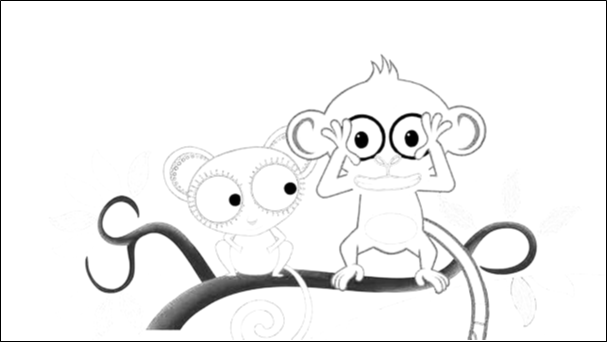 Thank you!!!